Figure 2. A high level overview of the NIF system. This figure emphasizes where inputs and outputs of the NIF lie as a ...
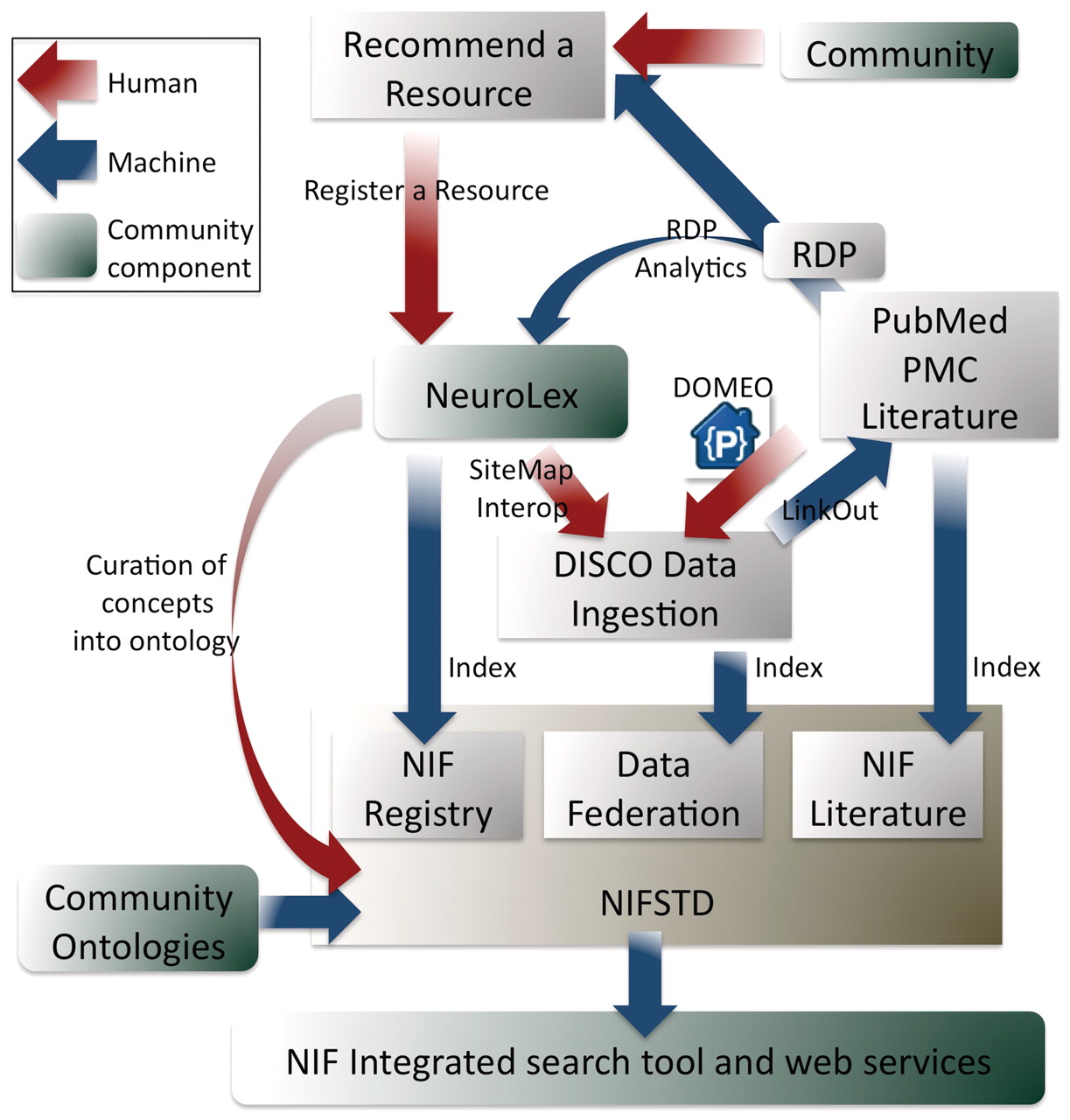 Database (Oxford), Volume 2012, , 2012, bas005, https://doi.org/10.1093/database/bas005
The content of this slide may be subject to copyright: please see the slide notes for details.
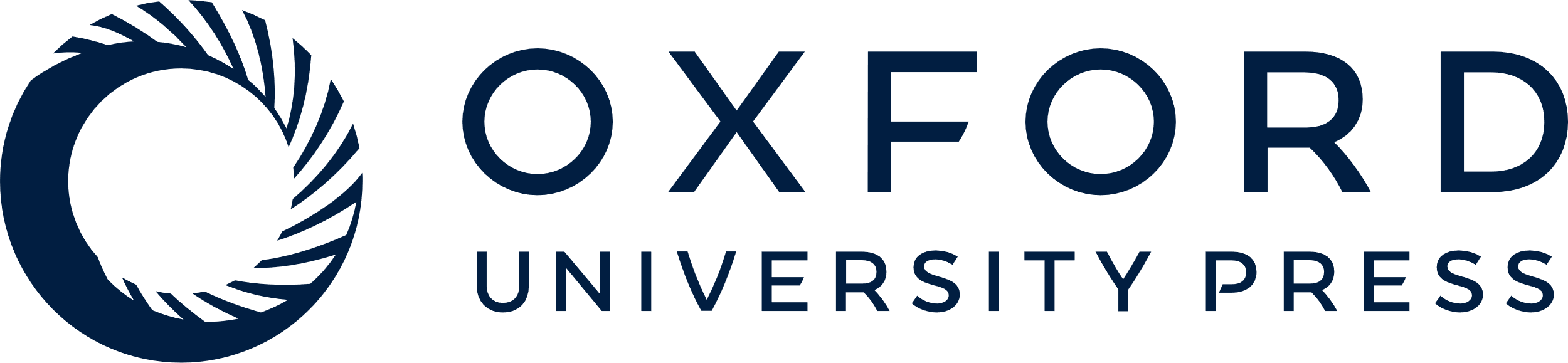 [Speaker Notes: Figure 2. A high level overview of the NIF system. This figure emphasizes where inputs and outputs of the NIF lie as a function of some of NIF's tools. Red arrows represent human steps, blue arrows represent automated steps and green boxes represent places in the system where community interactions are likely. The input of data is done using a suite of tools including NeuroLex (the first step for all data ingestion), DISCO (for deep data registration), LinkOut (linking data to PubMed, PMC PubMed Central literature), DOMEO (for literature annotation) and the RDP automated text-mining resource discovery pipeline that recognizes resources and recommends them to curators for possible inclusion in the NIF Registry. The creation of indices is informed by the ontology, as are the search tools and public web services. Note, all data moves through a process where it is recommended, registered to the NeuroLex, then included in the NIF Registry index and becomes available to DISCO tools for deeper content integration.


Unless provided in the caption above, the following copyright applies to the content of this slide: © The Author(s) 2012. Published by Oxford University Press.This is an Open Access article distributed under the terms of the Creative Commons Attribution Non-Commercial License (http://creativecommons.org/licenses/by-nc/3.0), which permits unrestricted non-commercial use, distribution, and reproduction in any medium, provided the original work is properly cited.]